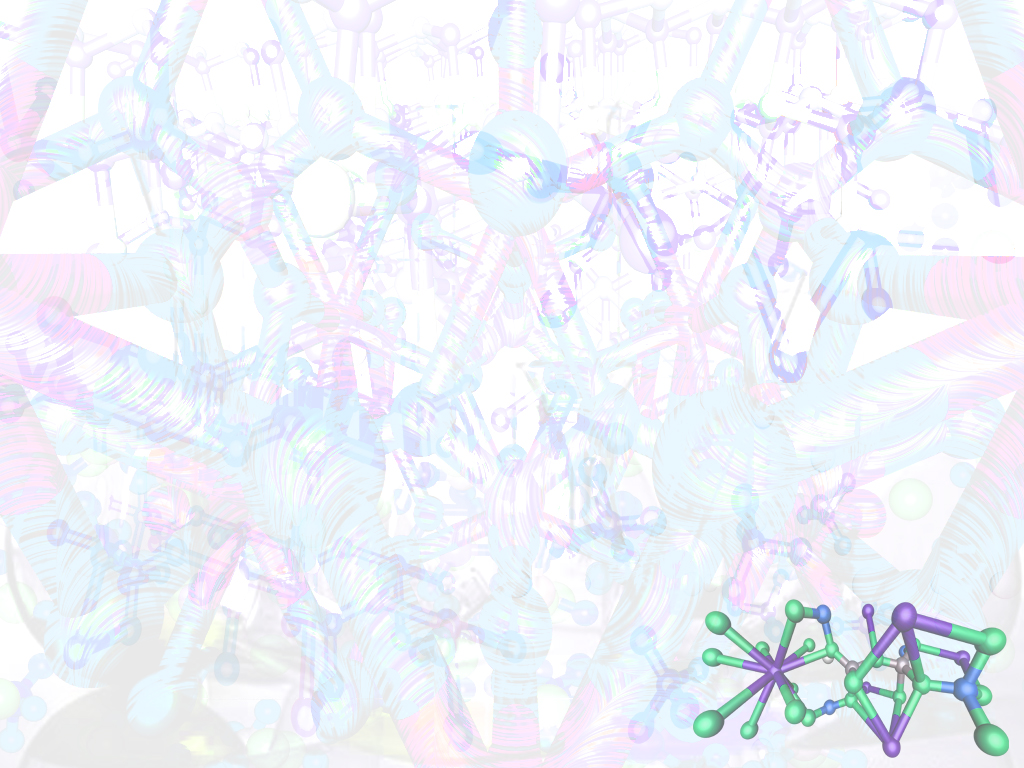 Решите ребусы и определите тему урока
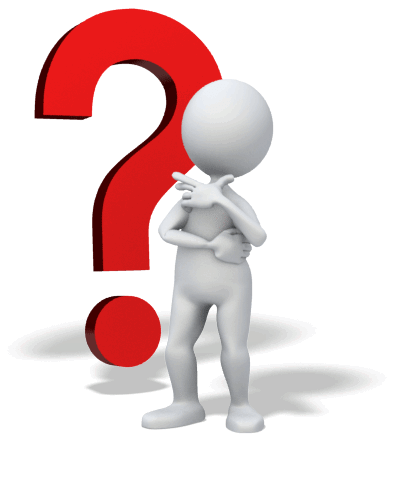 [Speaker Notes: Ребусы по теме «Избирательное право». Используются в начале урока для определения темы.]
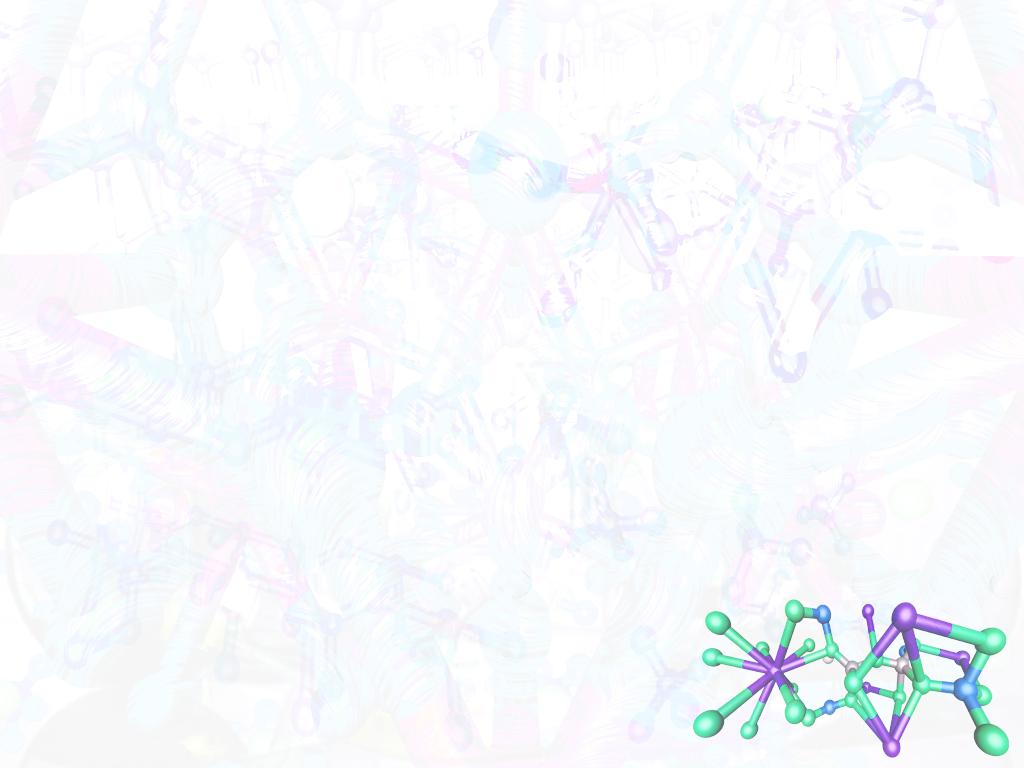 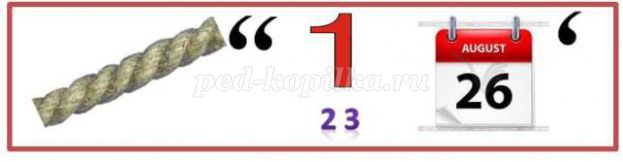 [Speaker Notes: КАНДИДАТ]
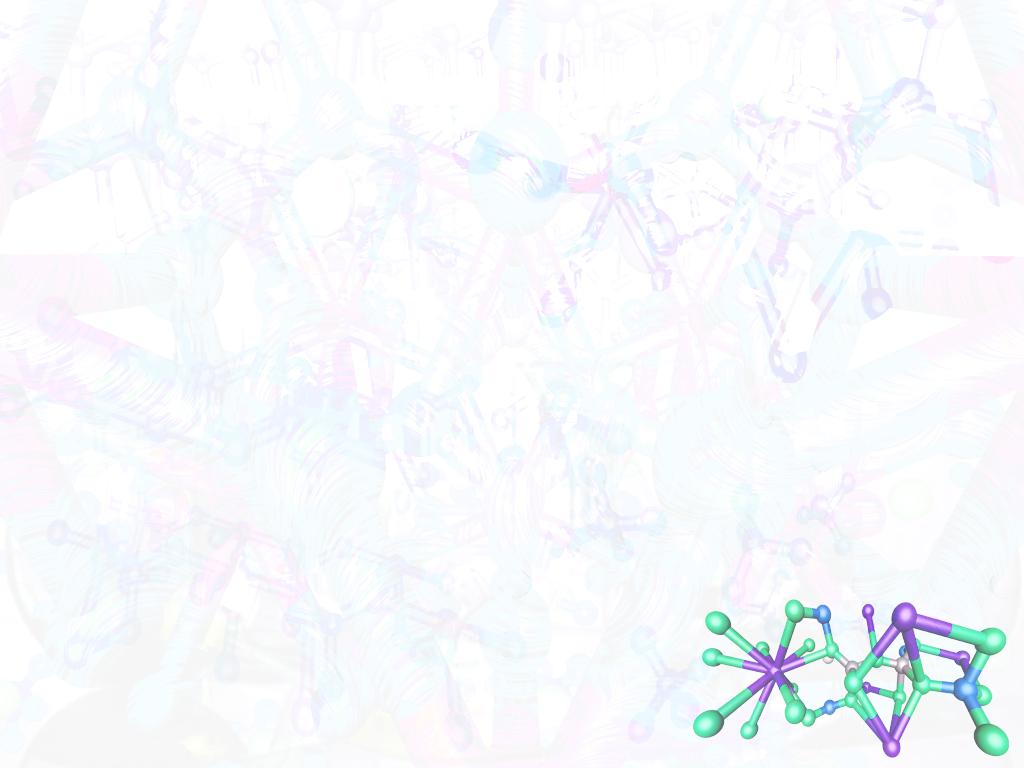 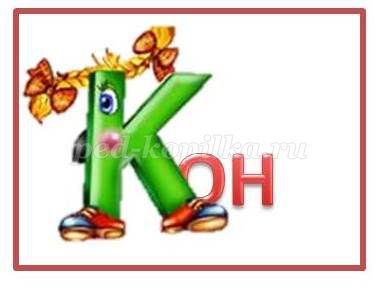 [Speaker Notes: ЗАКОН]
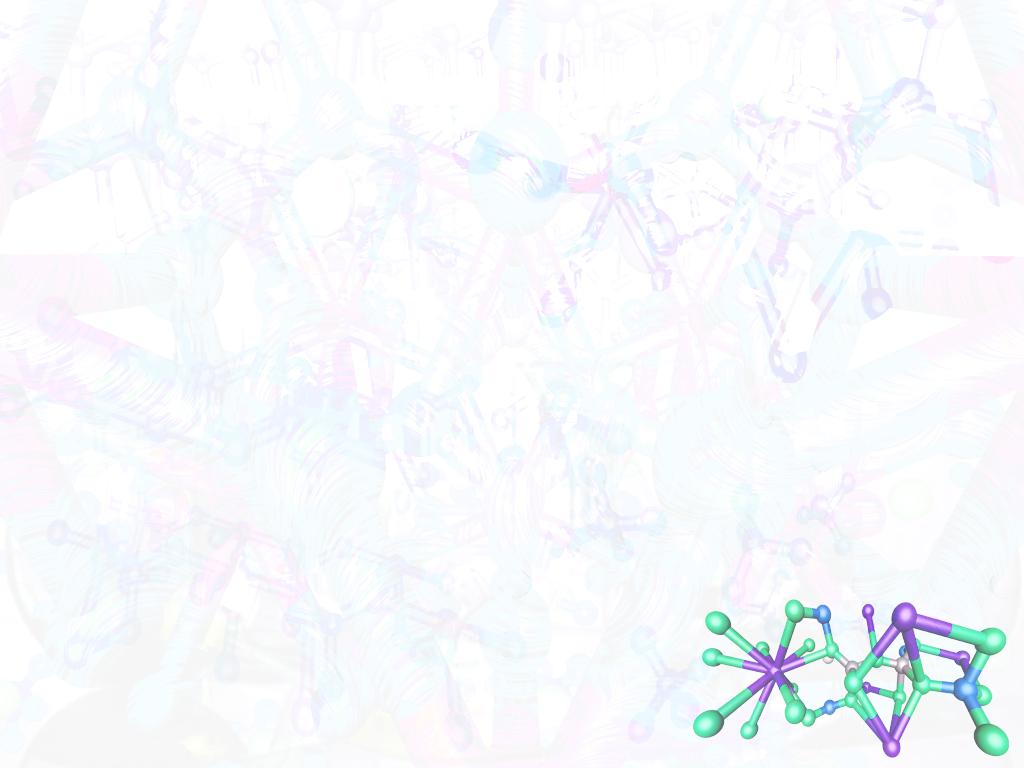 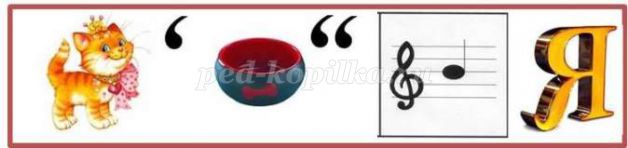 [Speaker Notes: КОМИССИЯ]
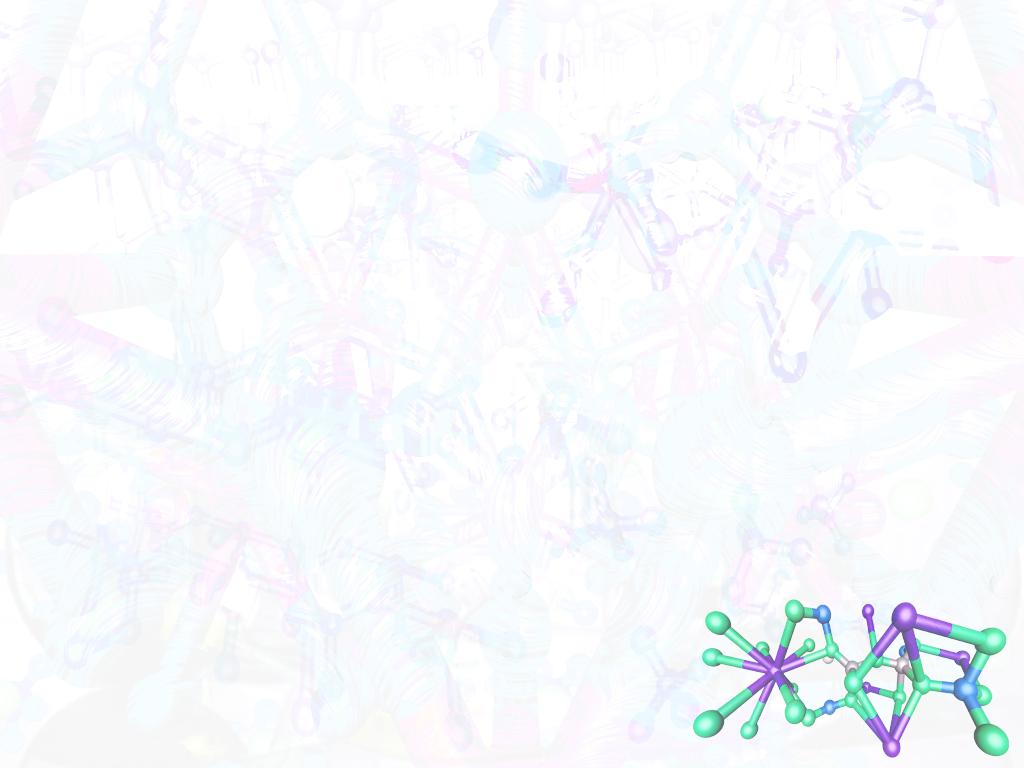 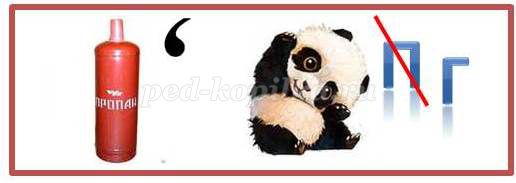 [Speaker Notes: ПРОПАГАНДА]
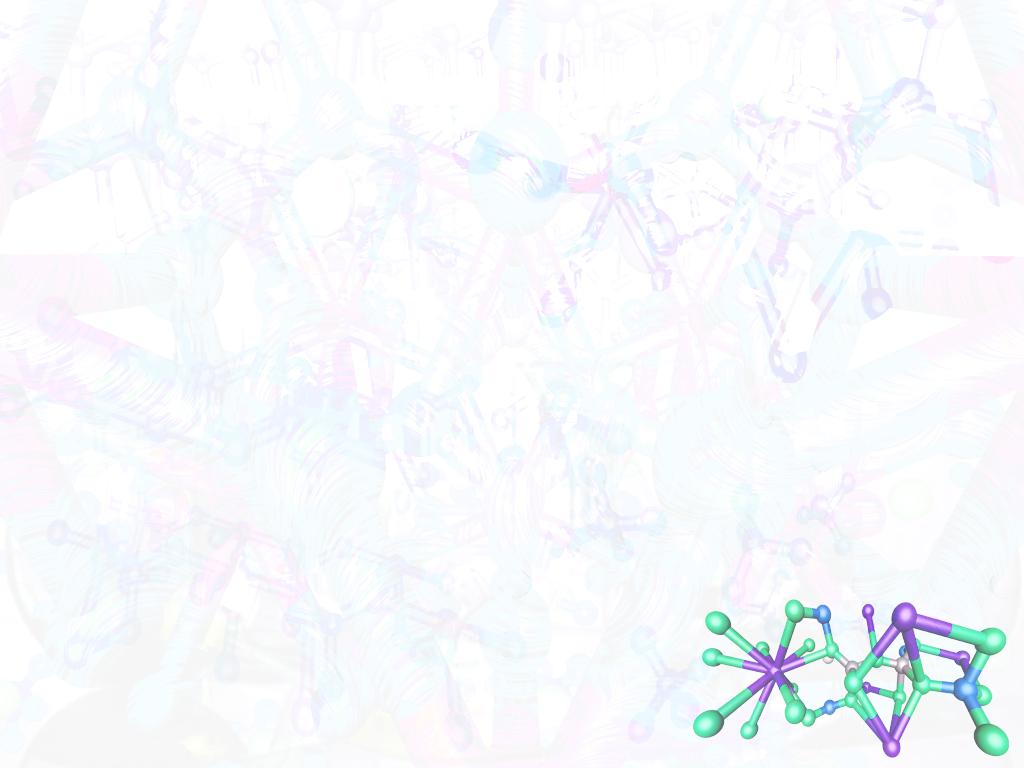 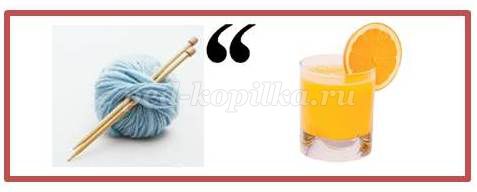 [Speaker Notes: СПИСОК]
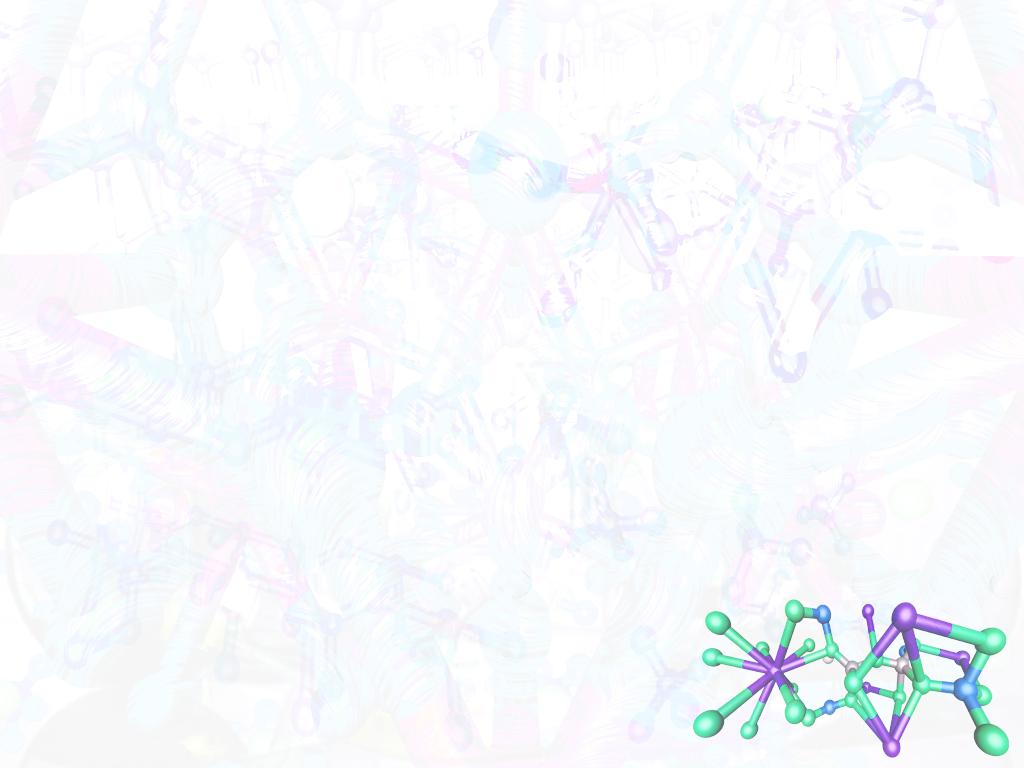 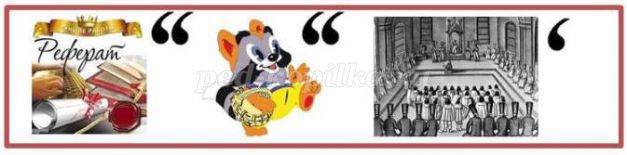 [Speaker Notes: РЕФЕРЕНДУМ]
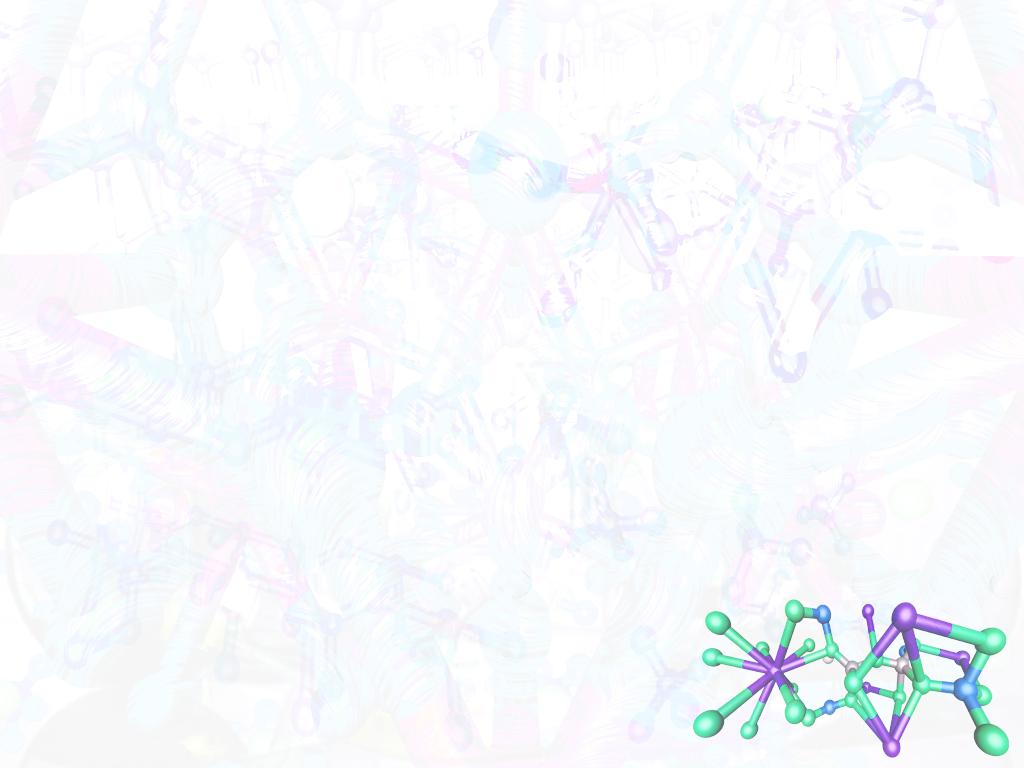 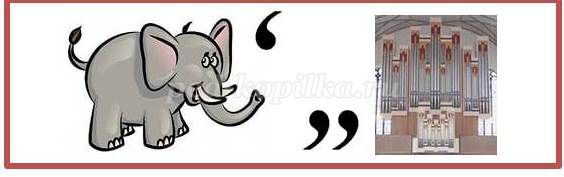 [Speaker Notes: СЛОГАН]
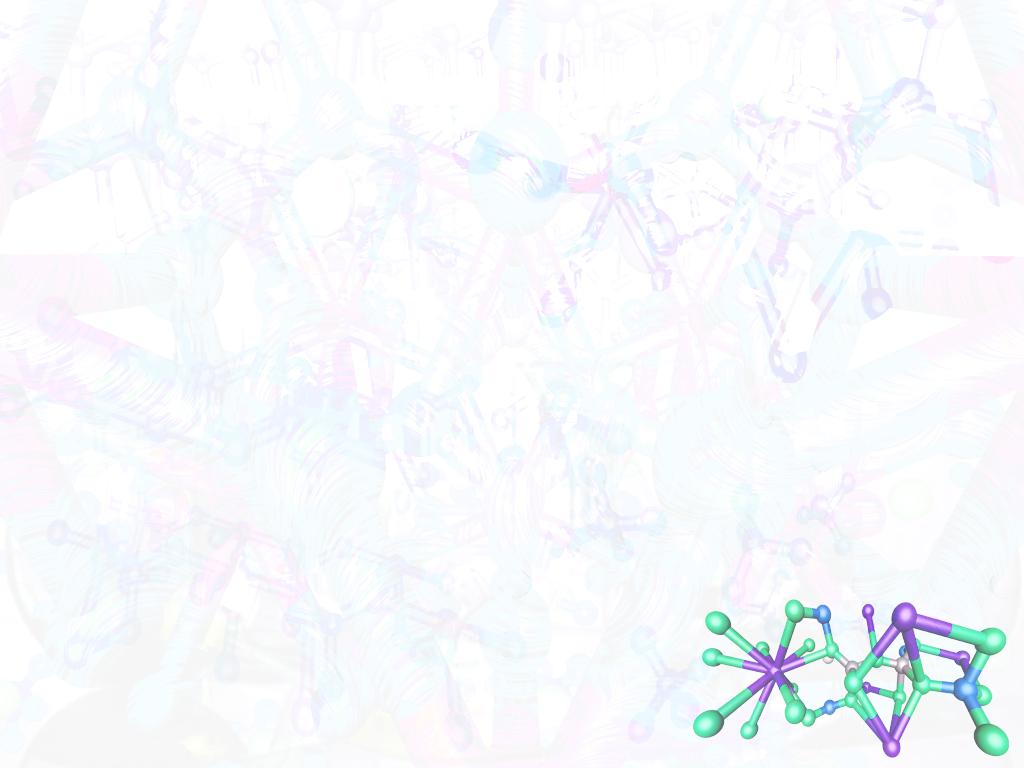 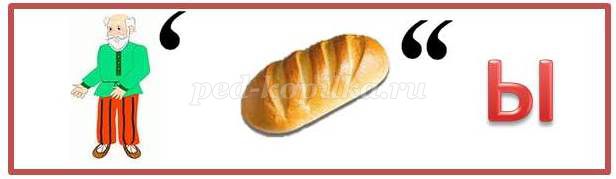 [Speaker Notes: ДЕБАТЫ]
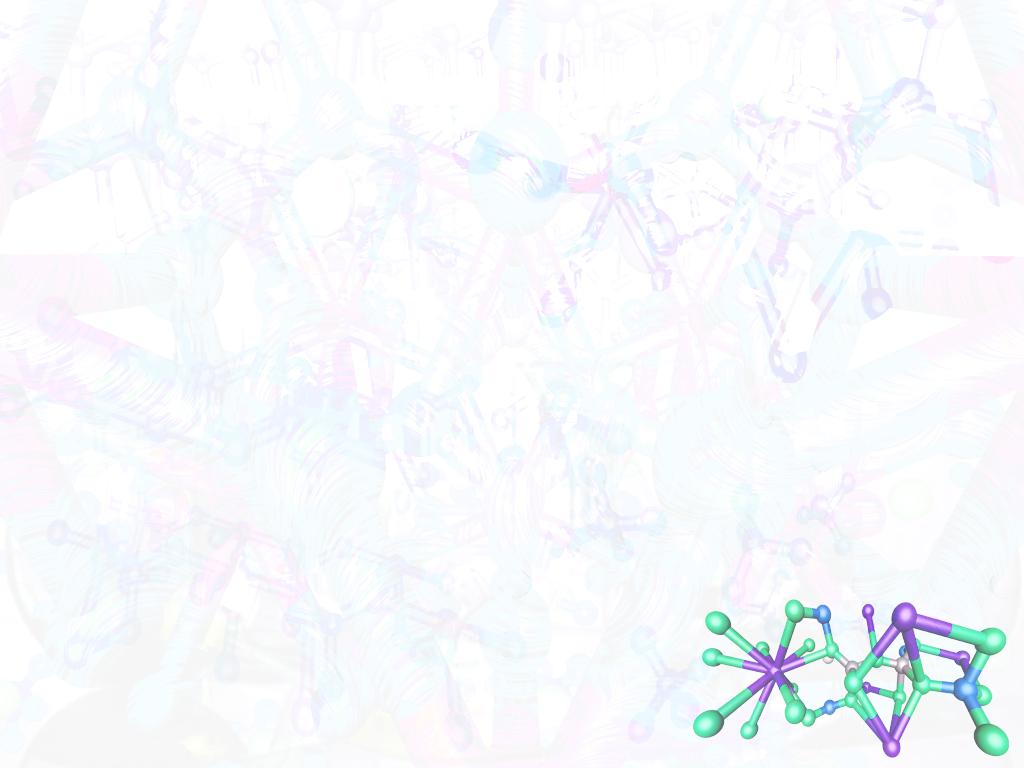 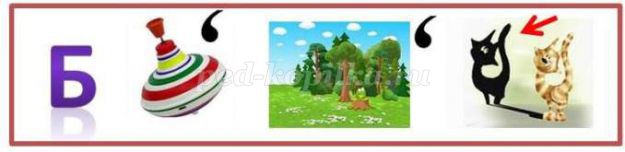 [Speaker Notes: БЮЛЛЕТЕНЬ]
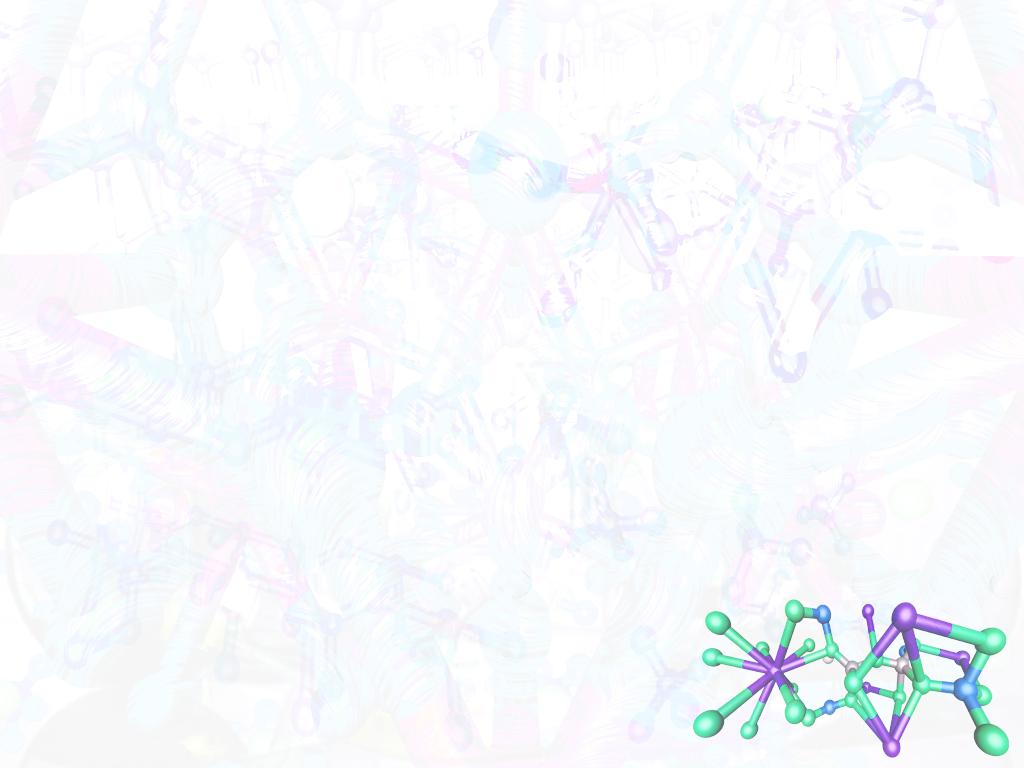 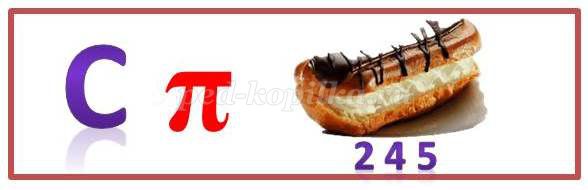 [Speaker Notes: СПИКЕР]
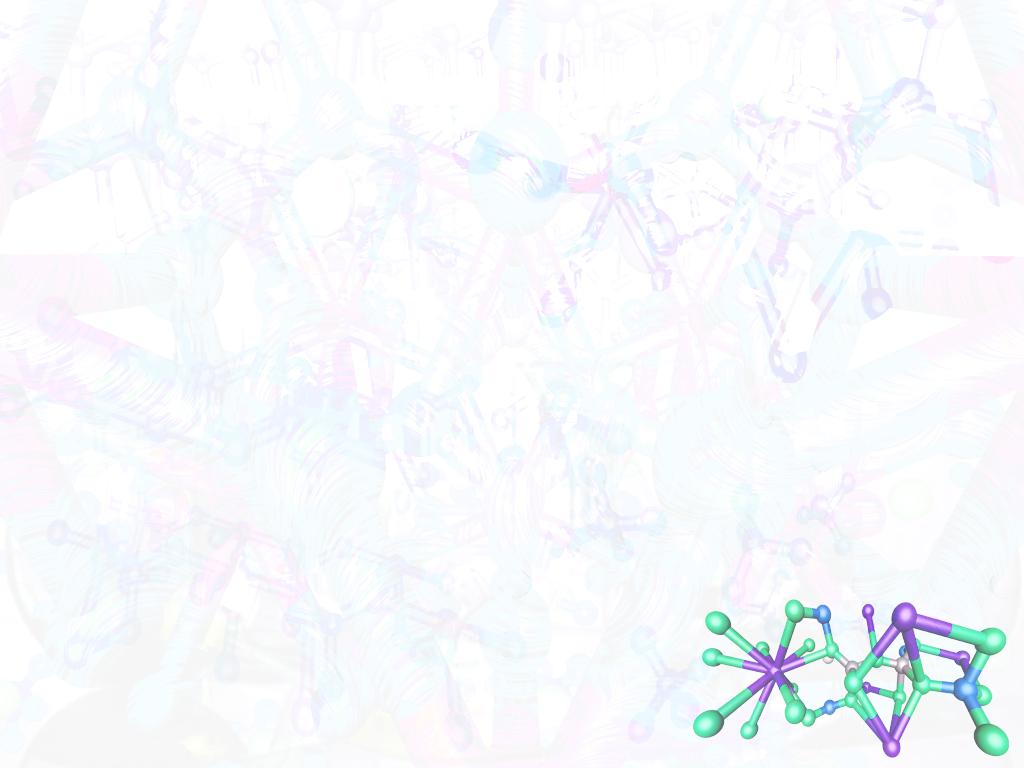 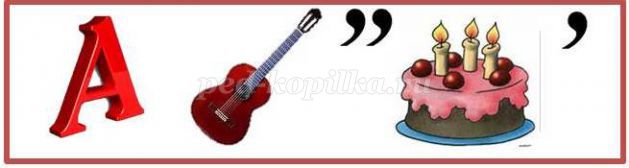 [Speaker Notes: АГИТАТОР]
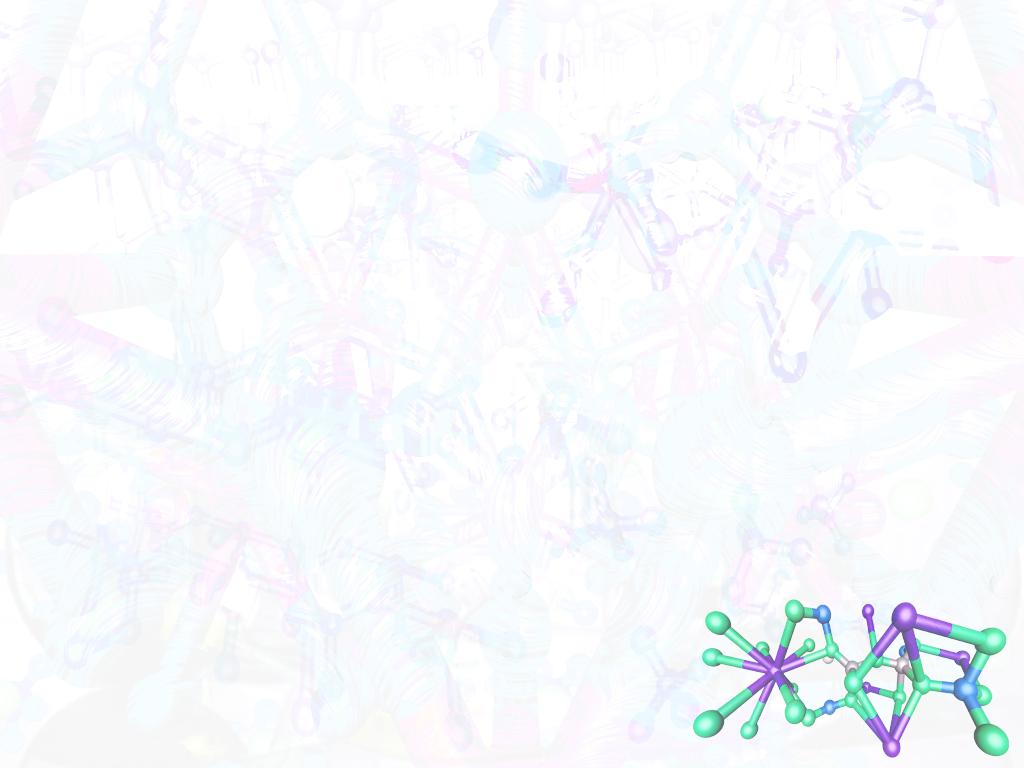 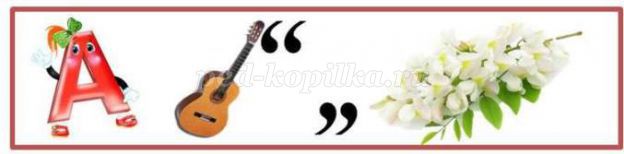 [Speaker Notes: АГИТАЦИЯ]
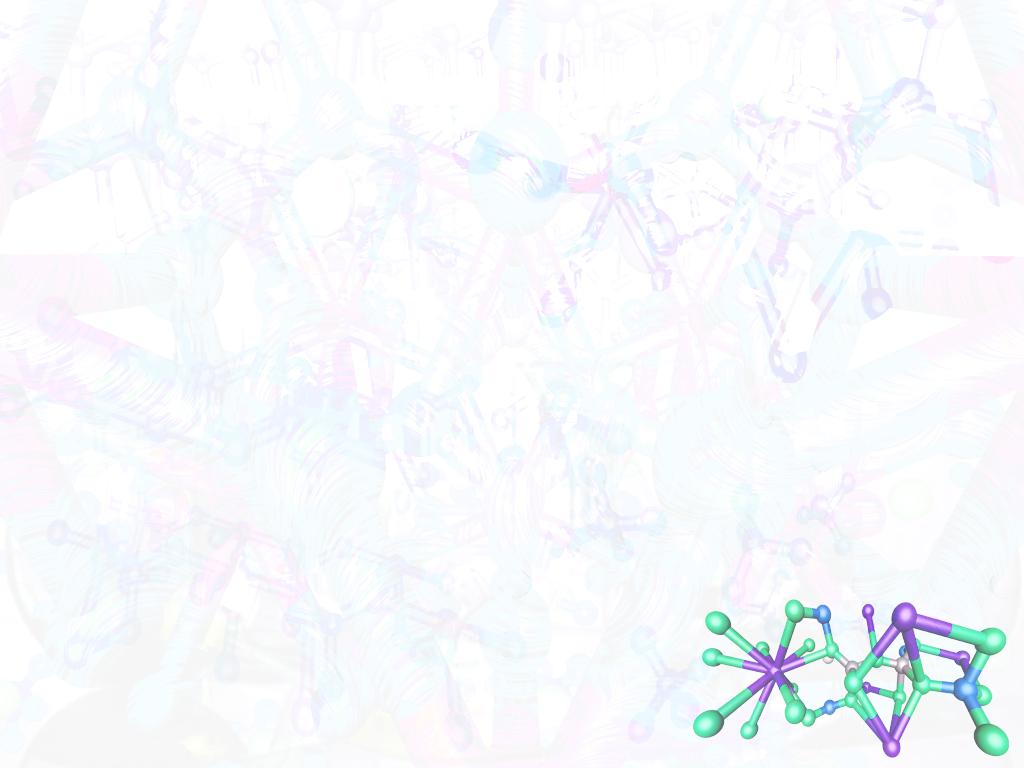 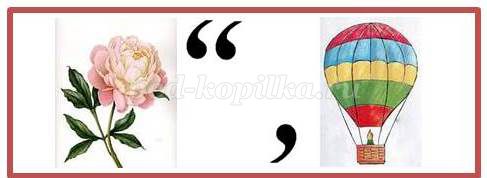 [Speaker Notes: ПИАР]
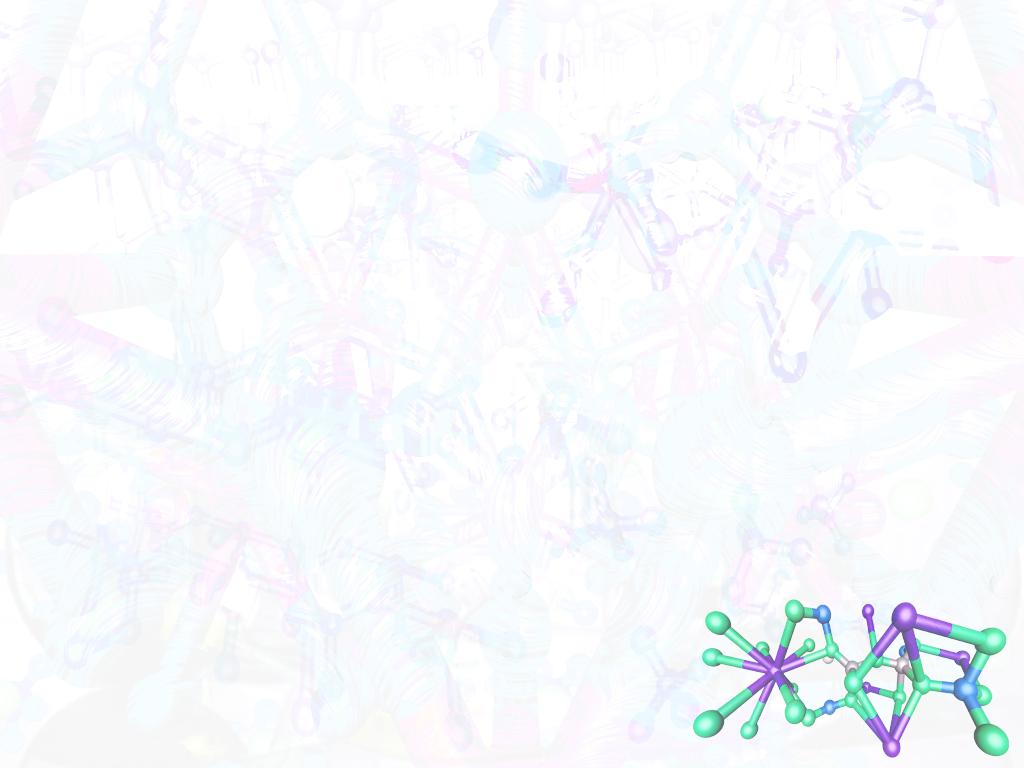 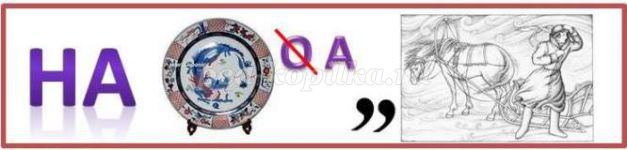 [Speaker Notes: НАБЛЮДАТЕЛЬ]
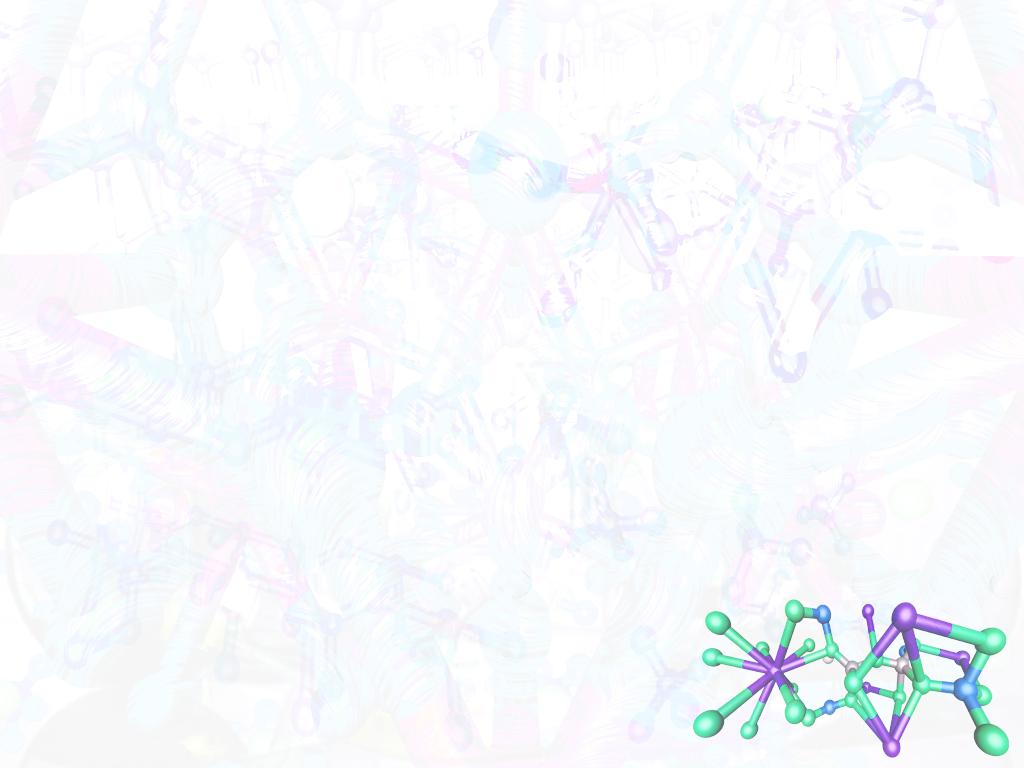 Тема урока «Избирательное право»
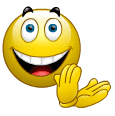 [Speaker Notes: Информация взята с сайта http://ped-kopilka.ru/blogs/marina-evgenevna-novikova/igra-otgadai-rebus.html]